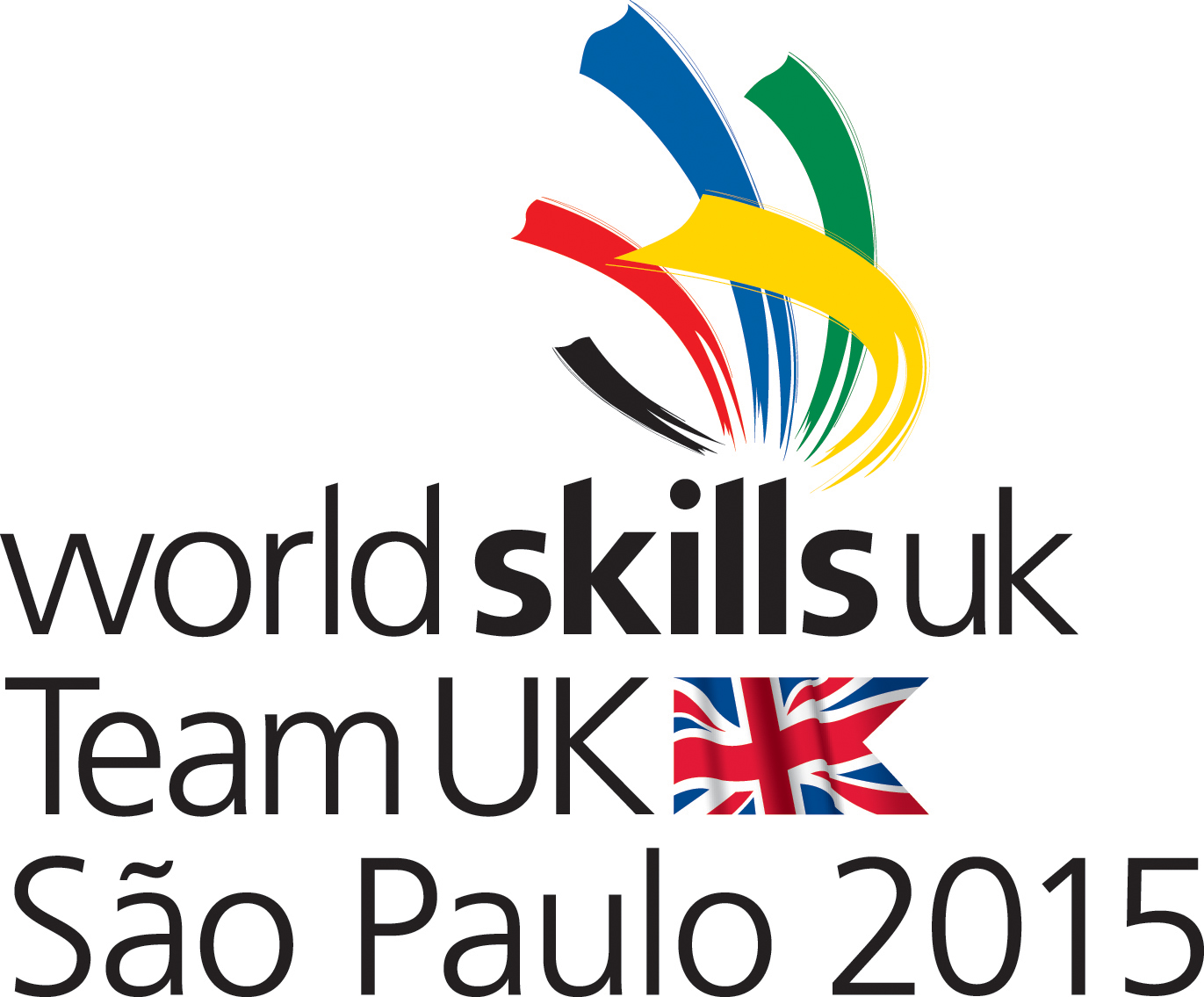 GOLD DUST 

Using Skills Competitions To Bring 
Excellence To All
Christine Doubleday & Susan James

WorldSkills Sao Paulo
Saturday 15th August, 2015
Introduction
WorldSkills London 2011 raised the profile of skills competitions across the UK
Benefits of competitions were better recognised, including links to  standards, performance and productivity
Development goals for skills competitions included improving breadth and depth of participation, raising performance, extending impact and improving economic relevance 
Public resources supported a suite of “legacy” - research and development - projects 
Projects now concluding – summary report produced – “Gold Dust”
Reports and resources at www.findafuture.org.uk
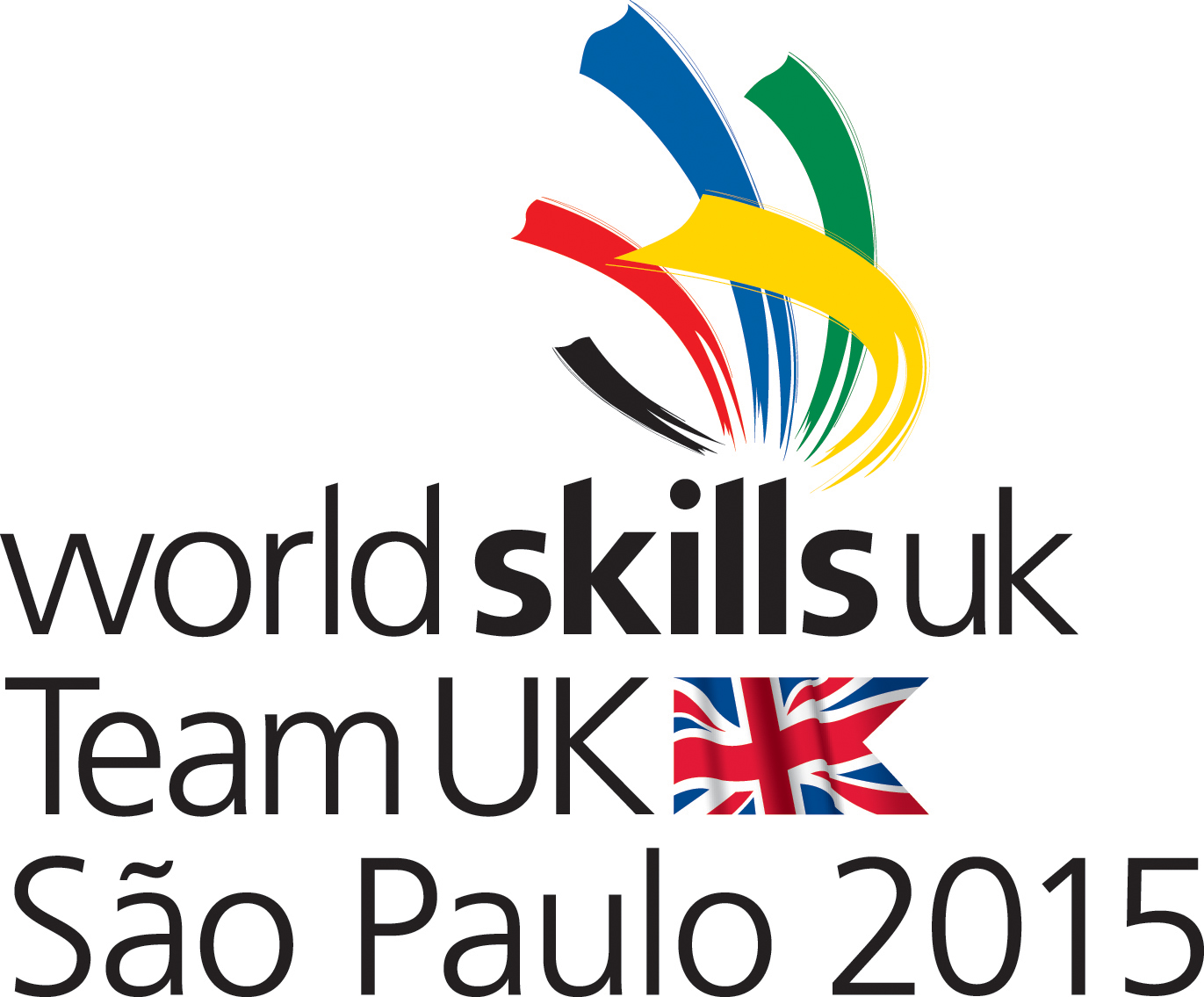 The WorldSkills London 2011 Legacy Goals
To raise the profile of vocational skills
To recognise skills as critical to wider economic development
To increase levels of employer investment and commitment
For more young people to consider and enter vocational skills and careers
To generate standards of excellence in the teaching of vocational skills to support future economic development and growth.


More than legacy ……research and development to inform the future
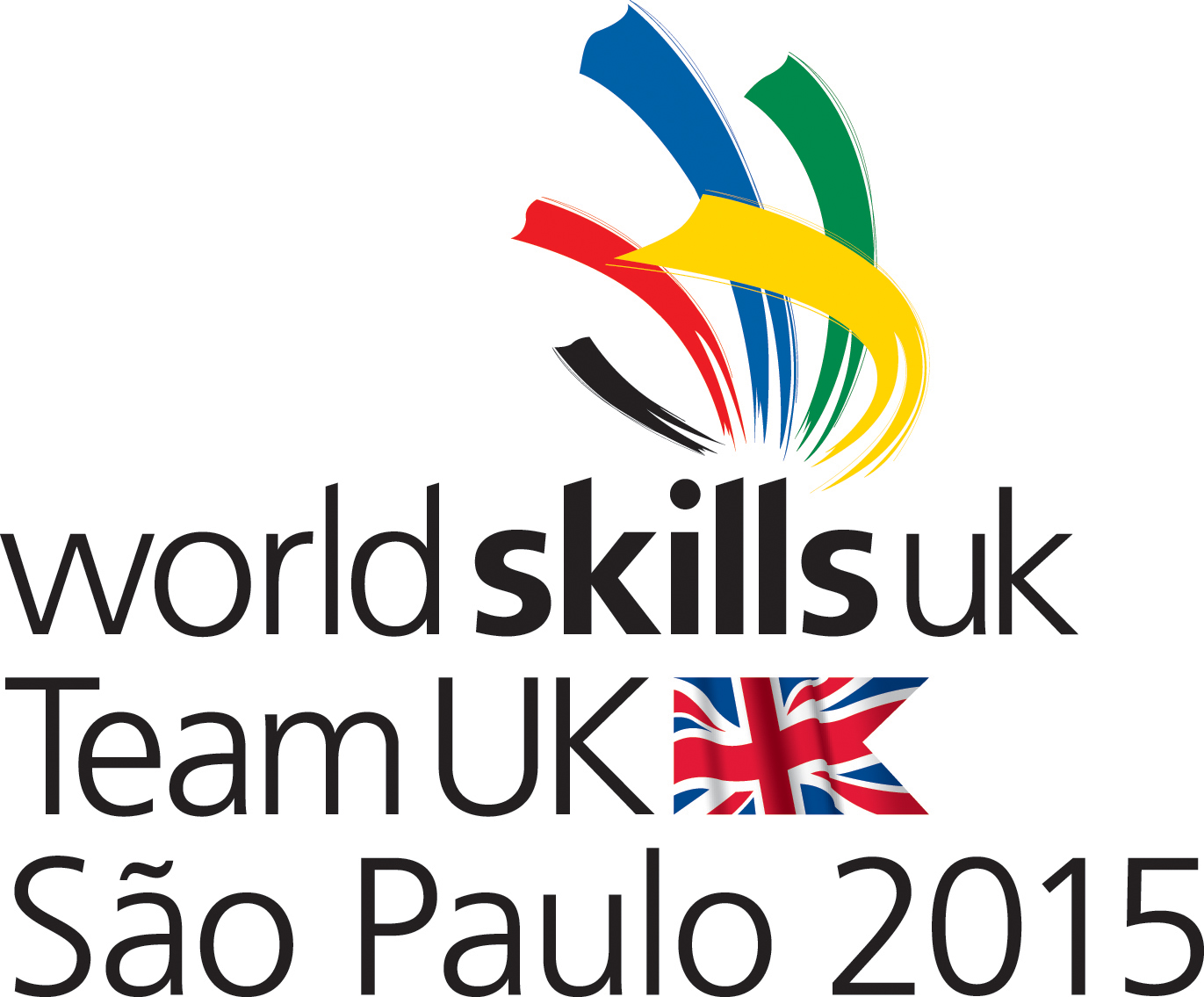 Underlying philosophy of the projects
“The Commission … recognises the potential of skills competitions, not only to raise the ambition and skill level of learners and offer opportunities for professional updating for vocational teachers and trainers, but also to contribute to the process of raising standards and improving the quality and efficiency of work overall”.

Commission on Adult Vocational Training and Learning

UK, 2013
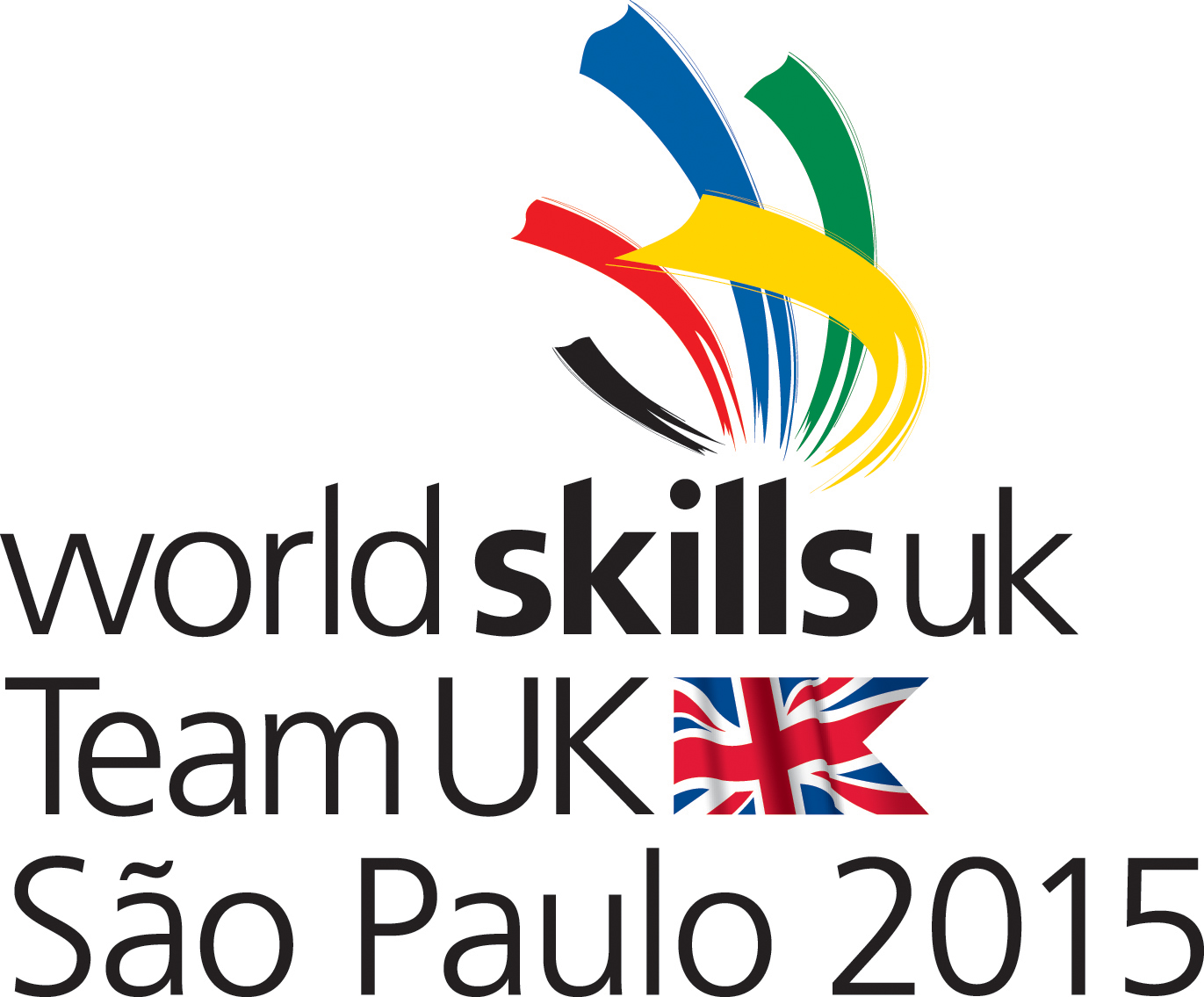 The suite of projects
Developing and understanding Vocational Excellence (DuVE) suite of projects
Vocational Masterclass Project
International Standards Transfer Project
Supporting ‘Performance Excellence’ with qualifications
International Exchange Development Project
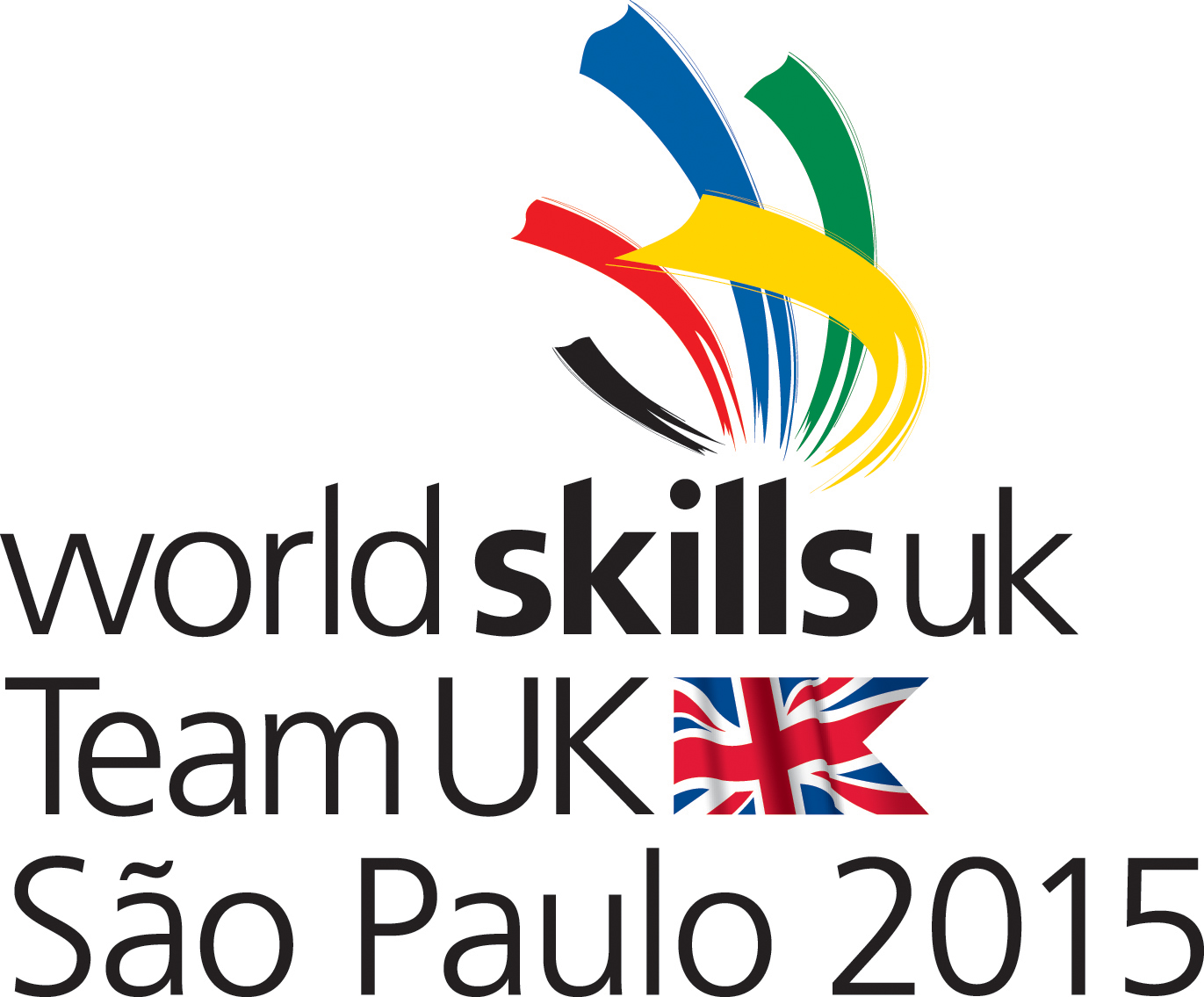 1. Developing and understanding    Vocational Excellence (DuVE)
Project 1: Modelling the Characteristics of Vocational Excellence
What can we learn about vocational excellence from WorldSkills medal winners?
Project 2: Learning Environments to Develop Vocational Excellence
What can we learn about vocational excellence from the working environments of UK competitors?
Project 3: Benefits of Developing  Vocational Excellence
How does the WorldSkills competition benefit competitors and their organisations?
Project 4: Further Education College Participation in WorldSkills
Why does college participation vary? What are the costs and benefits to them?
Project 5: WorldSkills Contestants and Entrepreneurship
Why do so many competitors go on to set up their own business?
Project 6: Training Managers: benefits and barriers to WorldSkills UK participation
What are the main benefits to UK Training Managers?
Outcomes and applications
Outcomes 
Improved understanding of what is behind:
Successful competitors e.g. motivational factors
College participation e.g. leadership, knowledge, links with quality
Effective support for training managers e.g. development and infrastructure

Applications
Designing future training and development programmes for competitors
Increasing the breadth and depth of organisations participating in competitions
Improving the infrastructure and context of skills competition activity to raise accessibility and relevance
2. Vocational Masterclass Project
Enables practitioners to develop new skills and techniques through participating in highly effective, practice-based, national developmental events.

Expert advisers support skills competition activities (i.e. teachers do what competitors do, tackle a task aligned with WorldSkills standards, within a set, and tight, timescale), provide guidance, coaching and mentoring to build capacity and capability – to raise quality and enhance standards for learners.
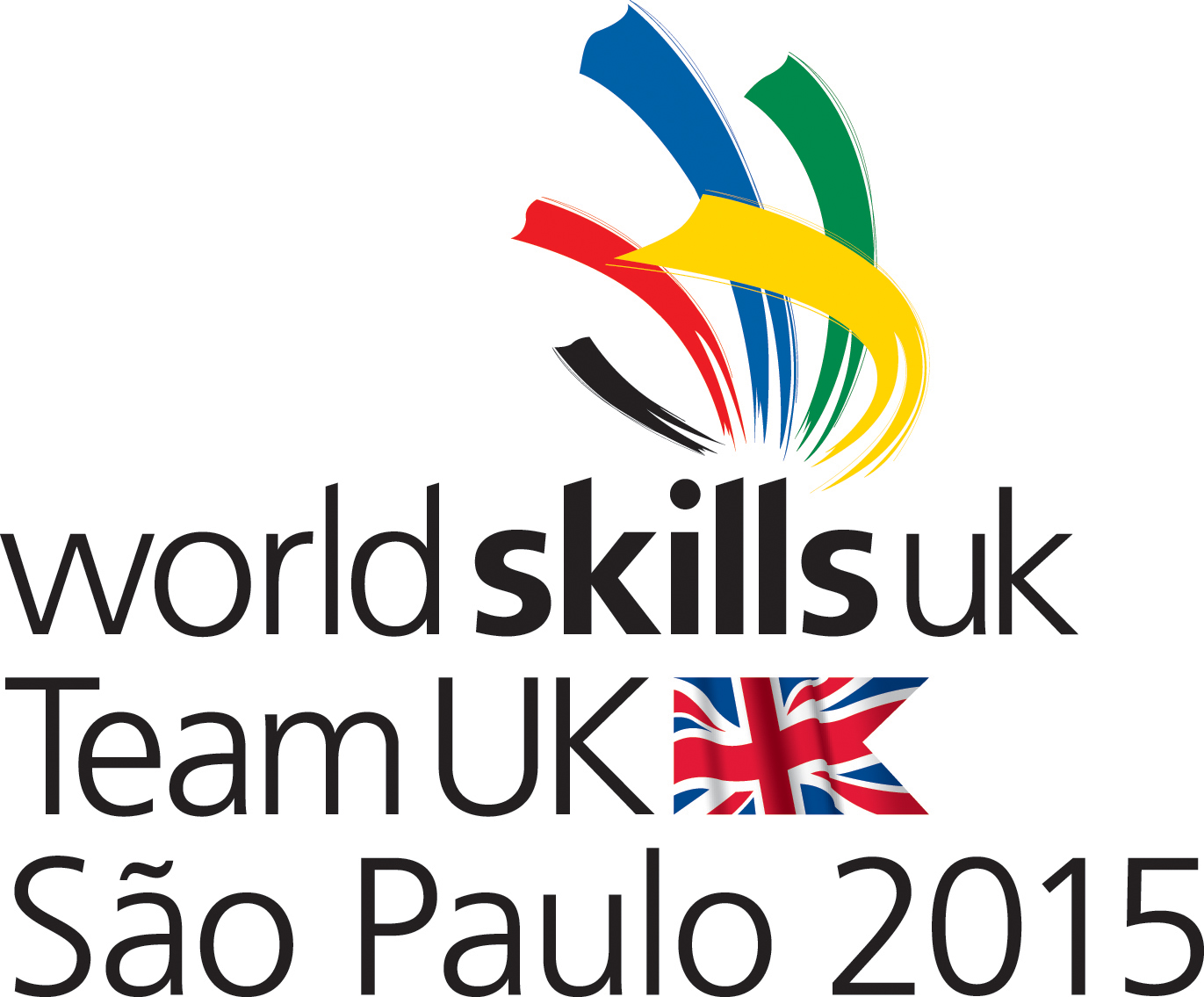 Outcomes and applications
Outcomes 
Skills competition activity introduced and embedded into mainstream learning  
Links recognised between skills competitions and higher standards
Staff skills and competencies raised – working towards dual professionalism  

Applications
Sustained UK wide progarmme of continuing professional development activity for teachers and trainers
Informed UK wide strategic review of competitions to aid future direction and focus
International transfer of learning
3. International Standards Transfer Project
Took the WorldSkills international standards and applied them to nearly 40 sets of occupationally-linked standards. 
Aimed to achieve greater alignment between the UK’s national vocational standards and world standards.
The report, Global Standards: bridging the skills gap, used case studies to show how WorldSkills standards, and the thinking behind them, can be used by business-led partnerships to create new approaches to teaching and learning which support excellence, not conformity.
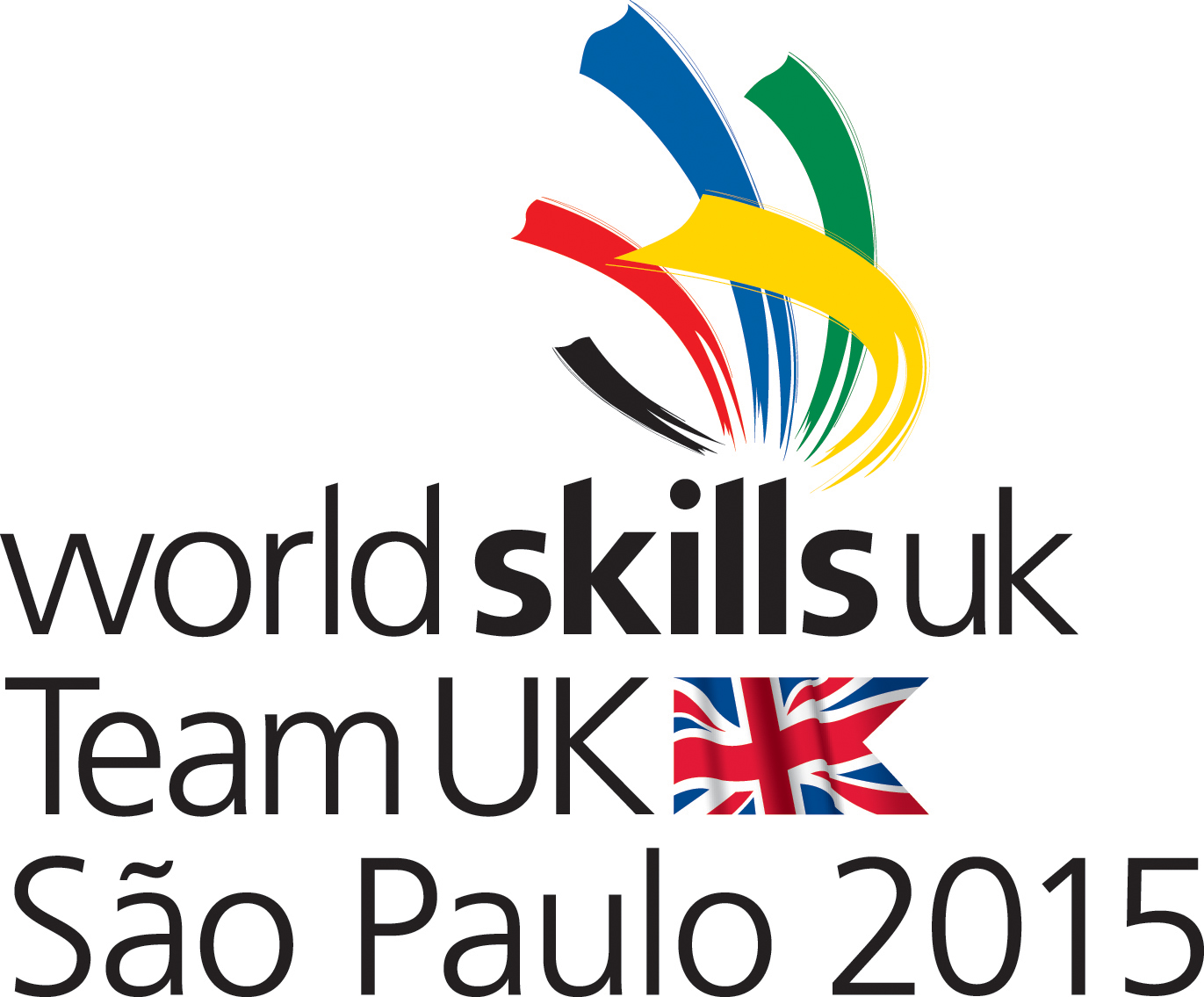 Outcomes and applications
Outcomes 
An opportunity for international skills standards infrastructure in the UK
Identified the support UK teachers and tutors need to operate international standards
Enabled international TVET collaboration

Applications
A suite of multi agency case studies to aid learning and action
Benchmarks to aid the approval of new apprenticeships
Contribute to the revisions of standards developed by WorldSkills International
4. Performance Excellence Project
Tested the concept of whether all the stages required for an effective focus on excellence in vocational performance can be captured in a qualification available for all.
A range of qualifications, at Levels 2 to 5 and Foundation level, was developed that recognises the systematic approaches and understanding of what excellence means.
The Performance Excellence Qualifications Project is central to the process of bottling what works in elite competition, so it can be used by everyone.
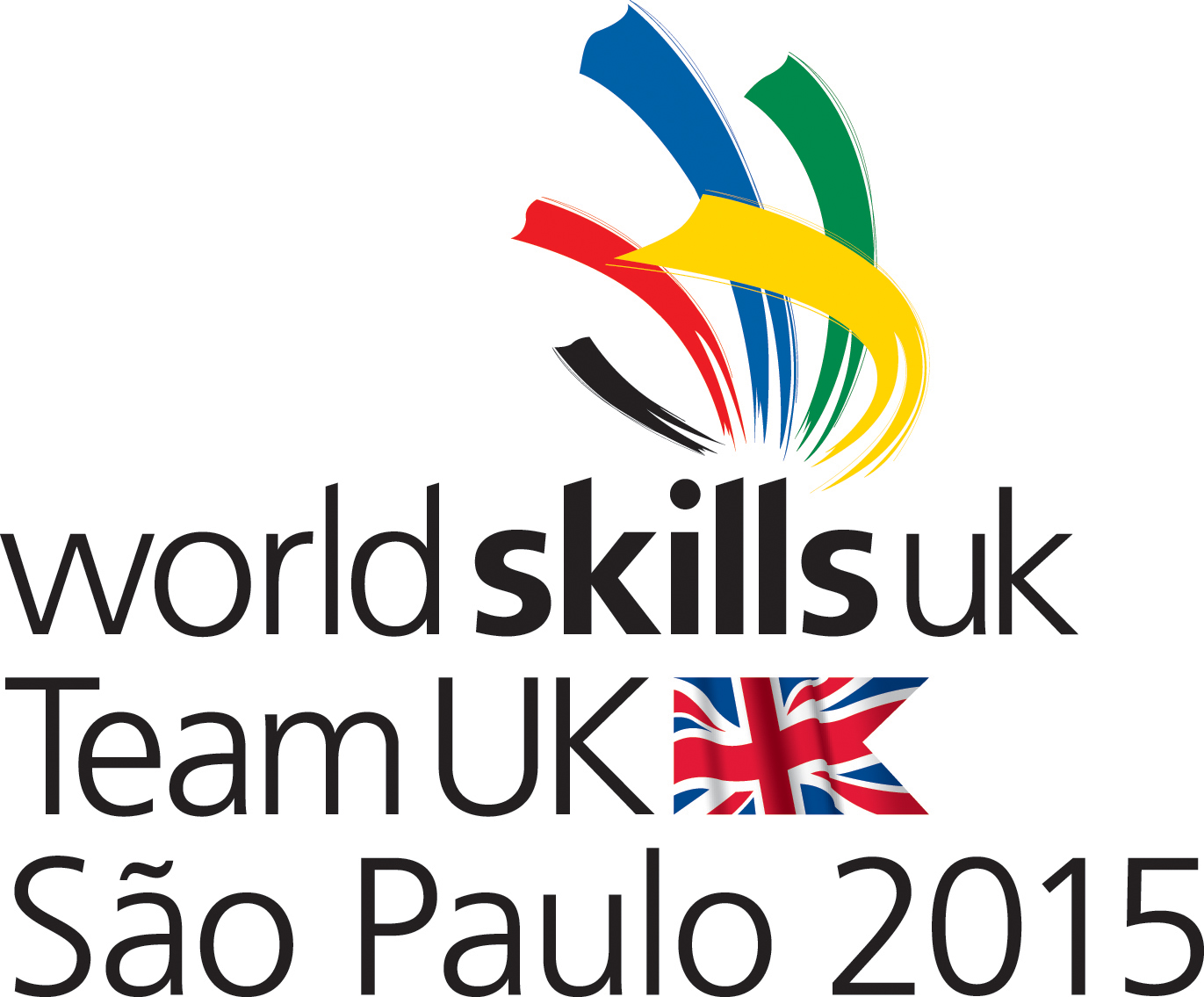 Outcomes and applications
Outcomes 
Higher aspirations for individuals
Skills excellence encouraged and recognised
Valued by industry and business

Applications
Formal qualifications offered by two national and international awarding bodies 
Key strand of the development programme for WSUK Squad 2015
Qualifications support “inclusiveness” in skills competitions
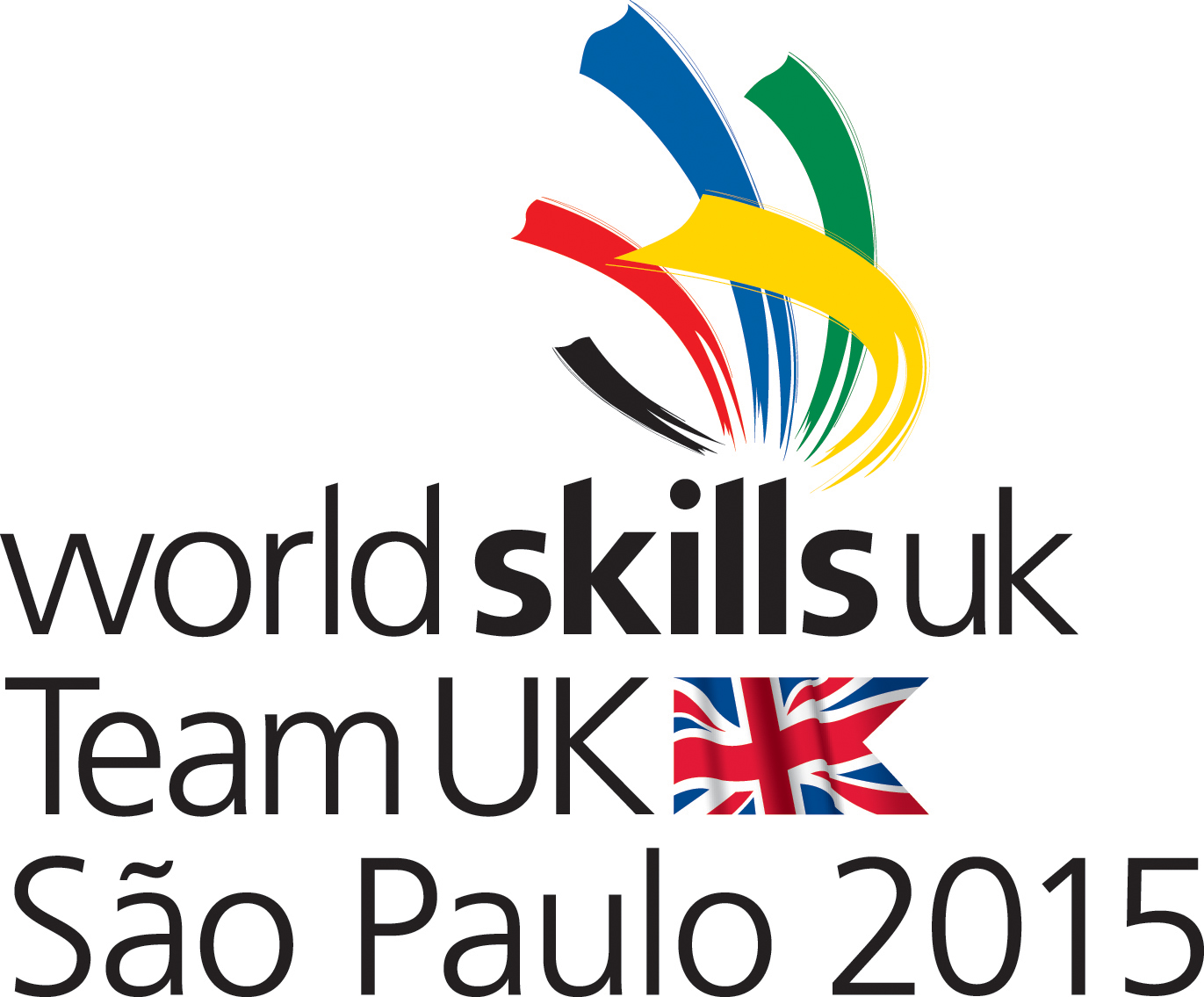 5. International Exchange and Development Project
Project was designed to build relationships around skills competitions with Brazil, China, India, Russia and South Africa.
The project had three aims: the UK would learn from others; they would learn from the UK; and everyone would benefit from new joint projects.
The project goal was a shared endeavour to drive value from the learning which comes through competition – learning being at the heart of WorldSkills and of skills competitions.
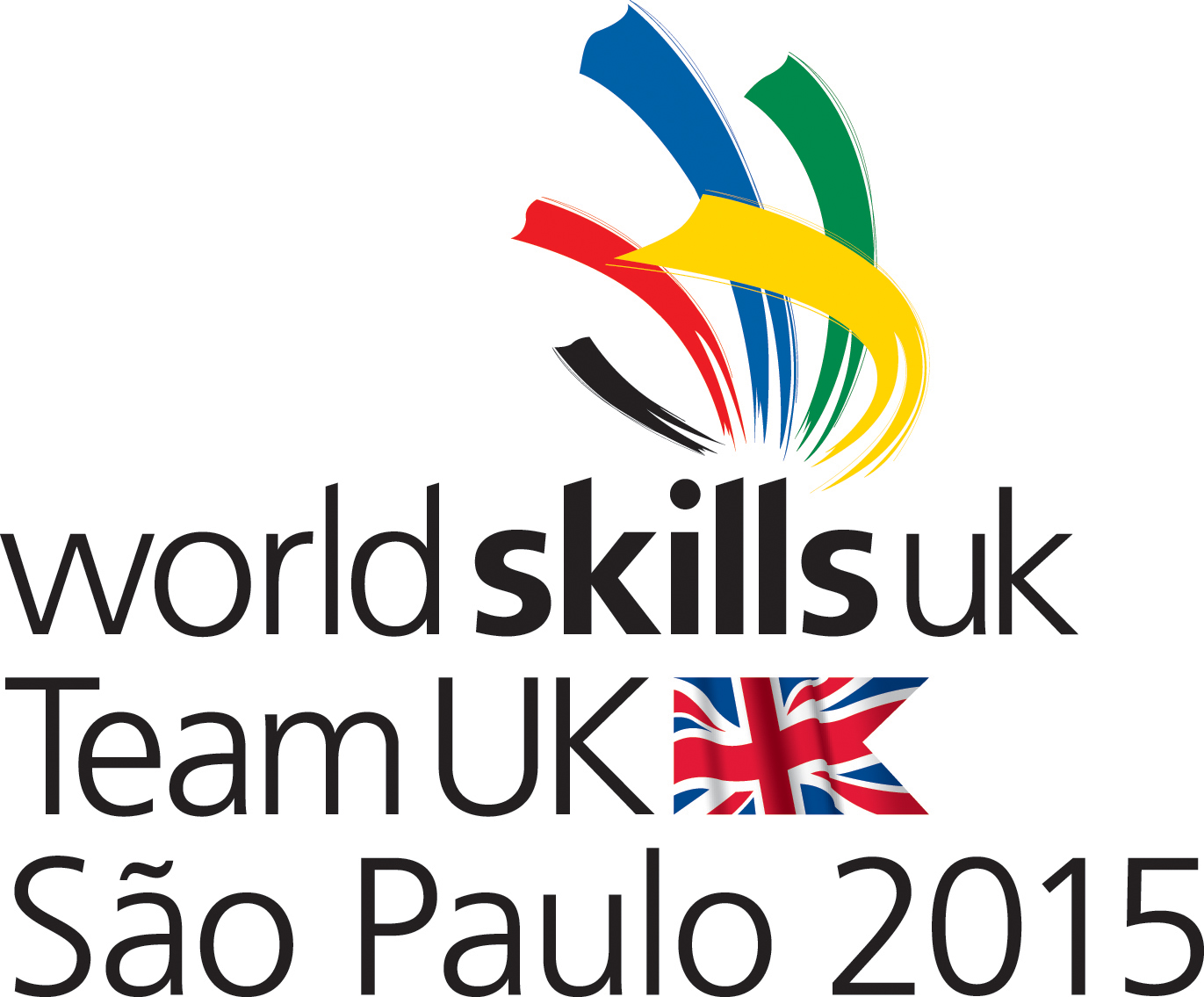 Outcomes and applications
Outcomes 
Standards projects with China
Visit progarmme to South Africa including the first national skills competitions in Cape Town
Collaborative UK presence in Brazil 
Competition visit programme with India

Applications
Strengthened UK partnerships – at inter college, agency and government level, including British Council, UKTI, Find  a Future, Association of Colleges and individual colleges/partners
International delegations hosted at The Skills Show in the UK
UK experiences, e.g. the masterclass progarmme, shared internationally
International exchange programmes feature skills competitions
Training organisations benefits of competition activity
Impacts on standards and quality, embedded across as organisation
Improvements to performance, for both individuals and the organisation
Competitions raise aspiration
Competitions excite and motivate students and staff
Competitions interest and attract employers
Medal success brings very positive publicity, and wider reputational benefits
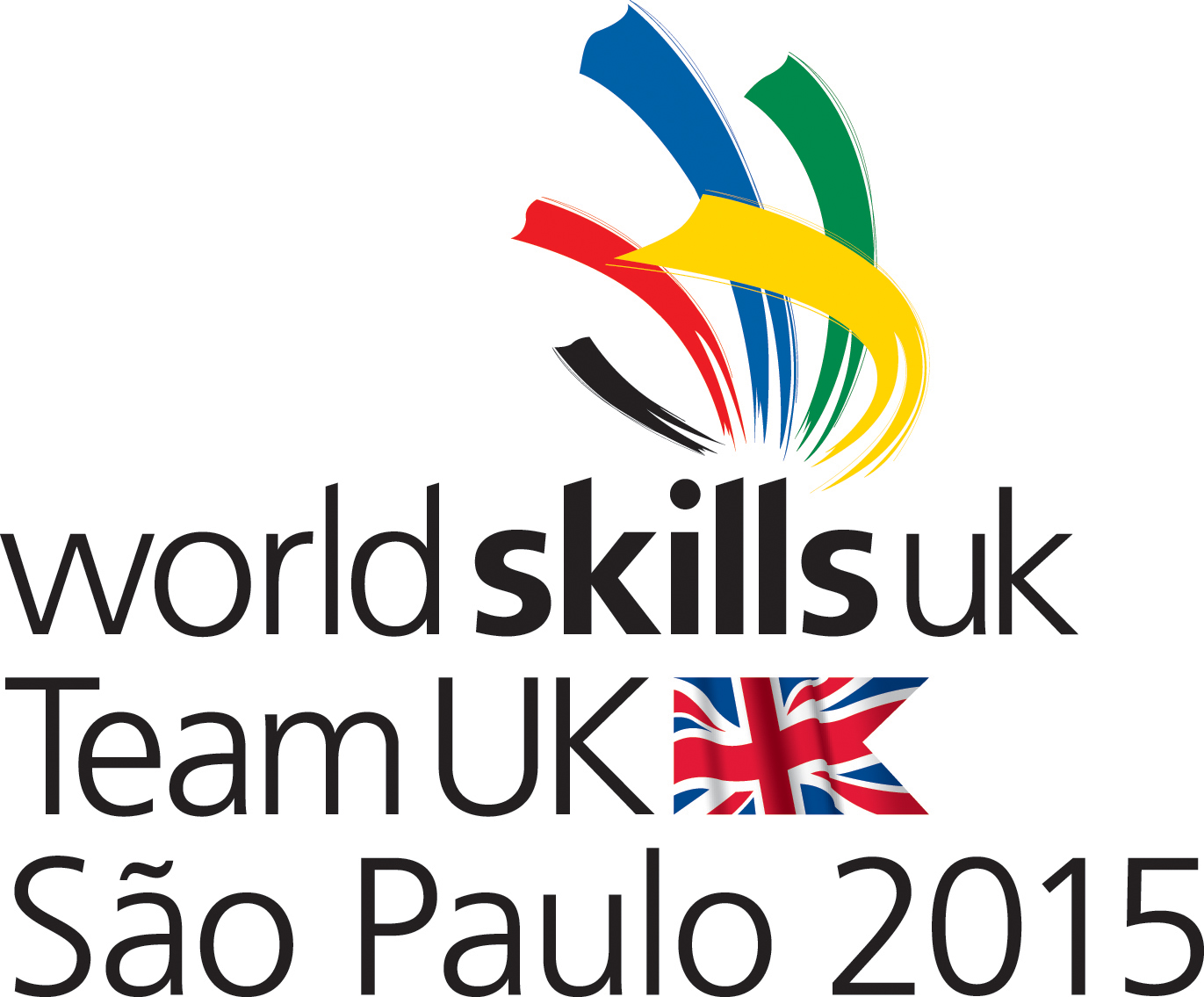 Employer benefits of competition activity
Employee performance is enhanced
Companies reap teamwork-related benefits
New techniques/products are introduced
Companies attract more business clients
Involvement in the WorldSkills competition improve recruitment
Employers enjoy good publicity and higher prestige
Employers gain satisfaction from being committed to skills development
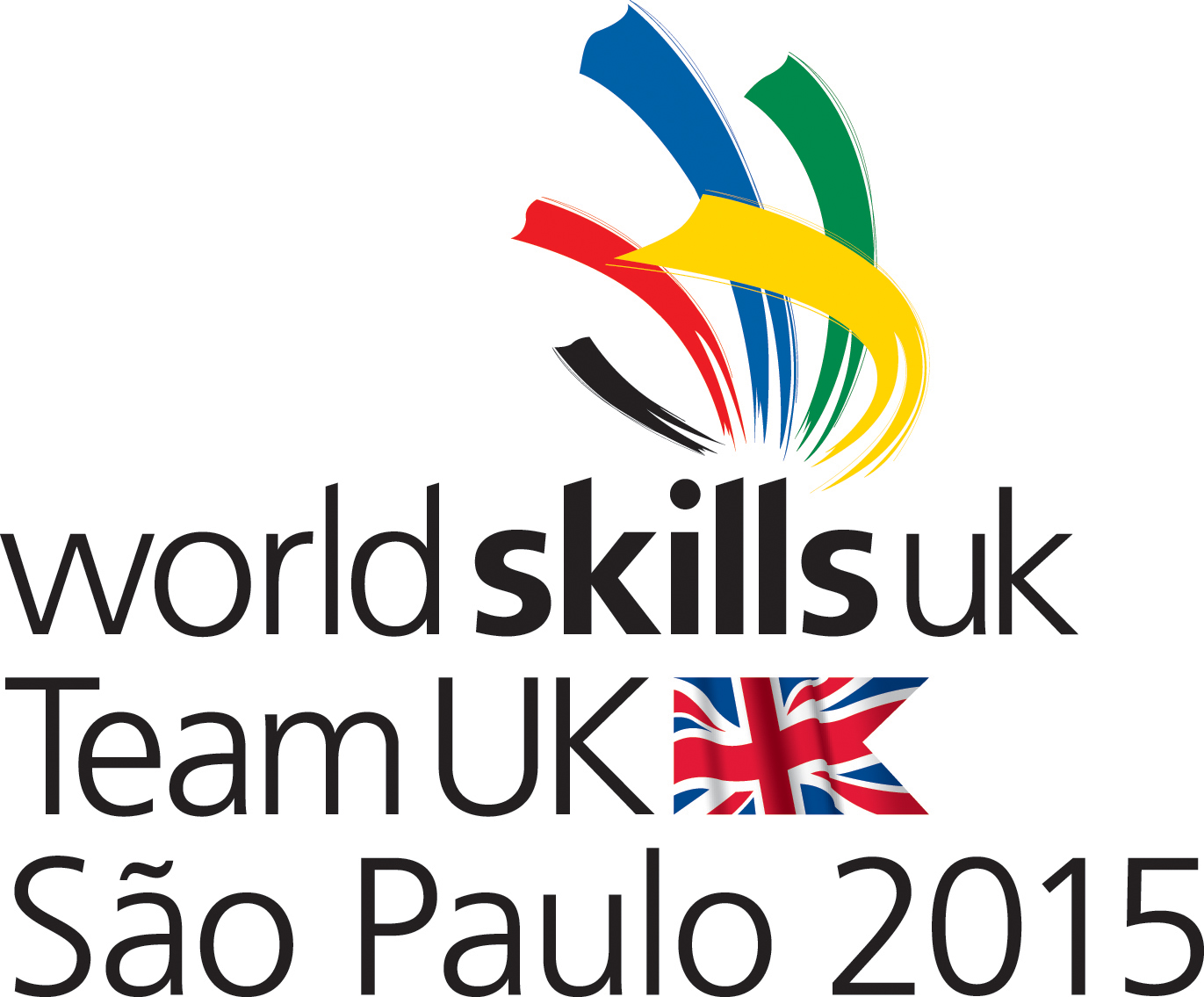 Benefits to Government skills policy
Skills competitions:

Increase standards;
Focus on excellence;
Enthuse both learners and trainers; 
Build employability;
Build the professionalism of the workforce in the skills sector;
Attract employers;
Attract good publicity for skills and vocational learning;
Support initiative and enterprising behaviours; 
Support locally-designed responses to skills needs; and 
Enhance local and regional activities to improve the quality, choice and profile of vocational education and training.
[Speaker Notes: Governments want the economies of their countries to thrive. WorldSkills and skills competitions offer a way to help with this.]
Where next in the UK
Informing the current strategic review of the direction for skills competitions
Feeding a national programme of continuing professional development for teachers, tutors and trainers, based on skills competitions
Influencing training programmes for future competitors
Enhancing local and regional skills plans
Further building on international partnerships 
Identifying further development needs – the legacy goals are still valid
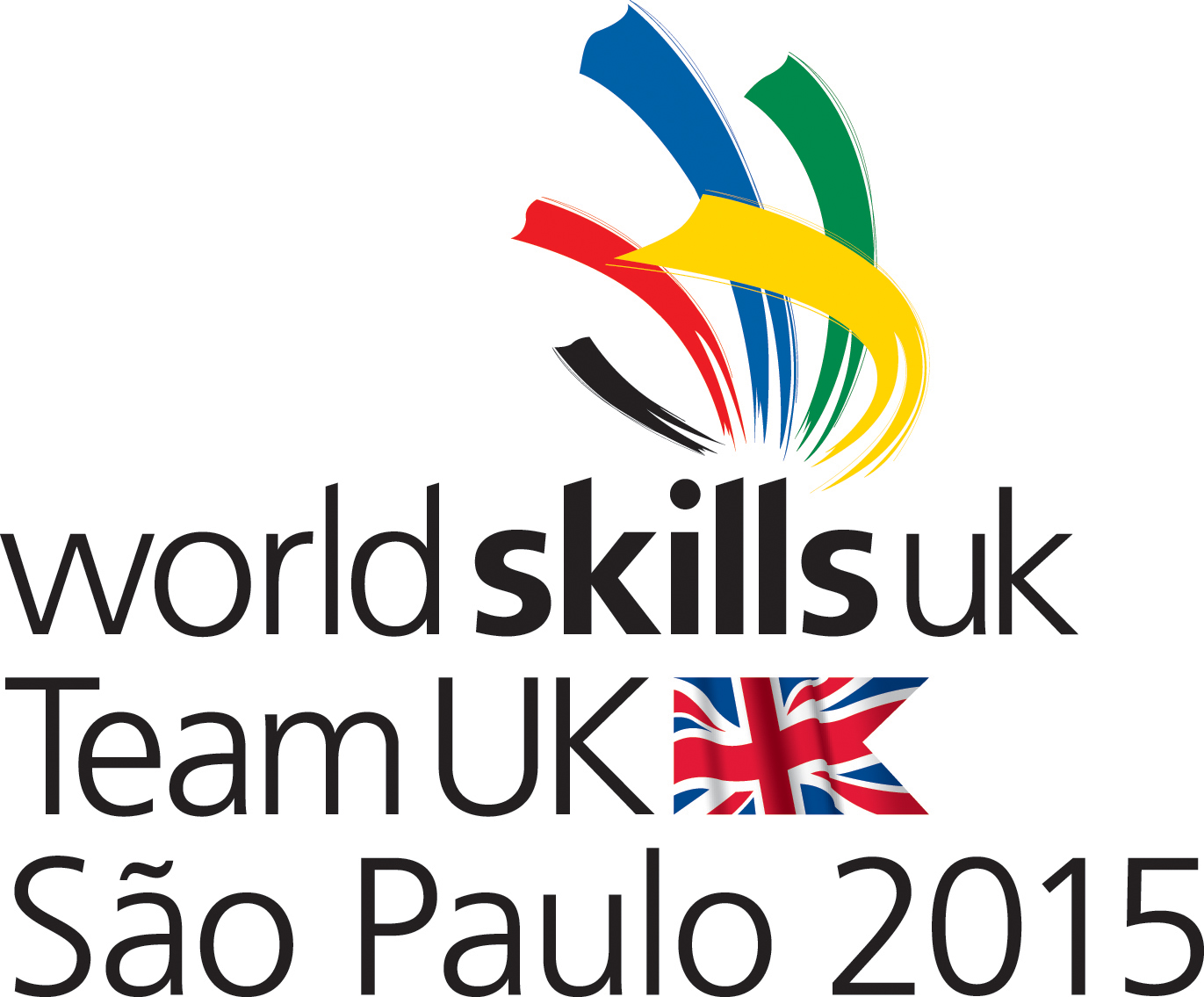 Lessons
Be clear about goals
Be clear about leadership
Tell the story – and keep telling it
Embrace the variety
Share the learning
Encourage others to share their learning with each other
Be honest about the tensions and uncertainties
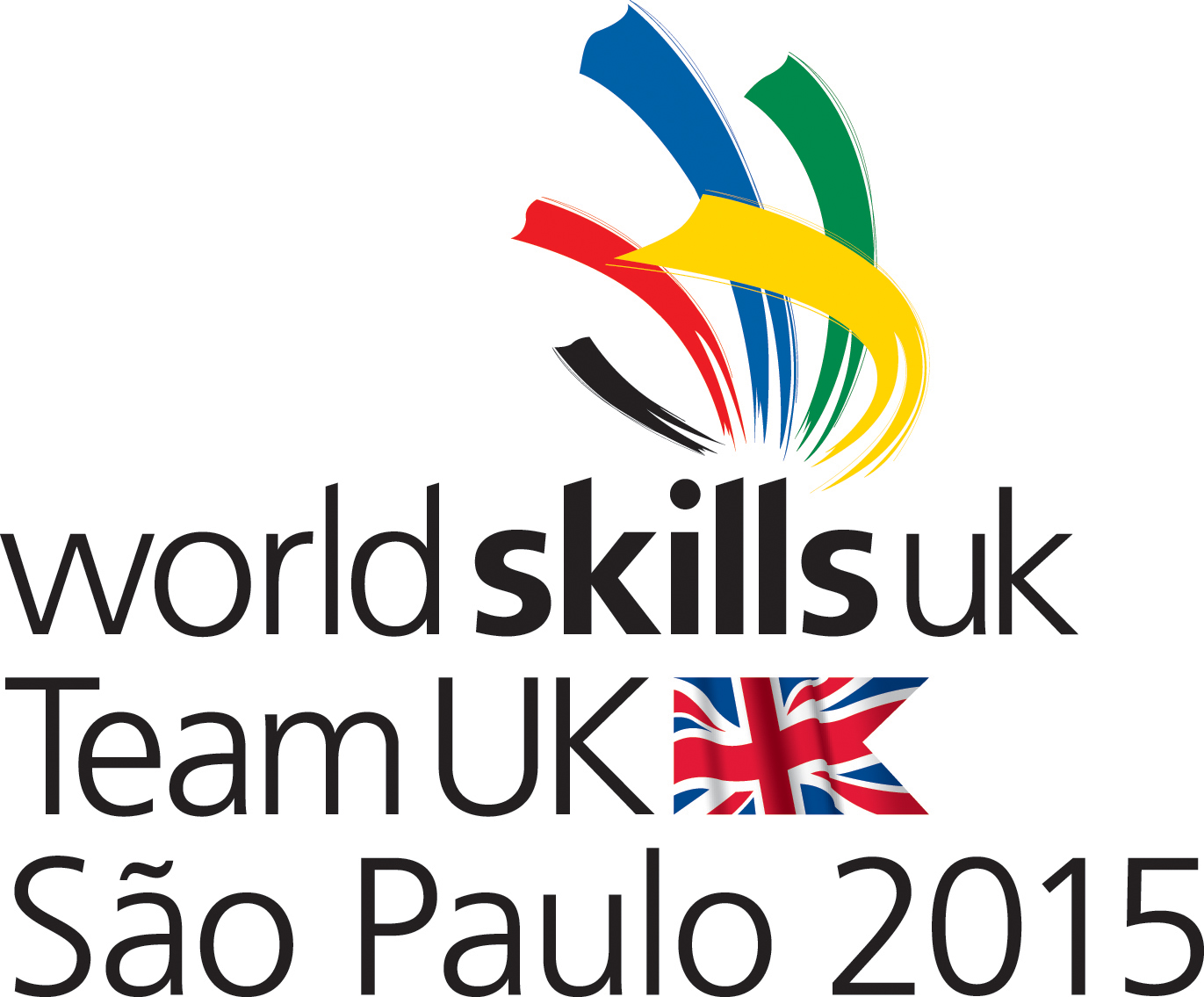 Questions and discussion
What more can we do to share our findings and developments with international partners, and to learn from one another?

How do we use review and development work to influence government agendas?

What might be future review and research priorities for skills competitions?
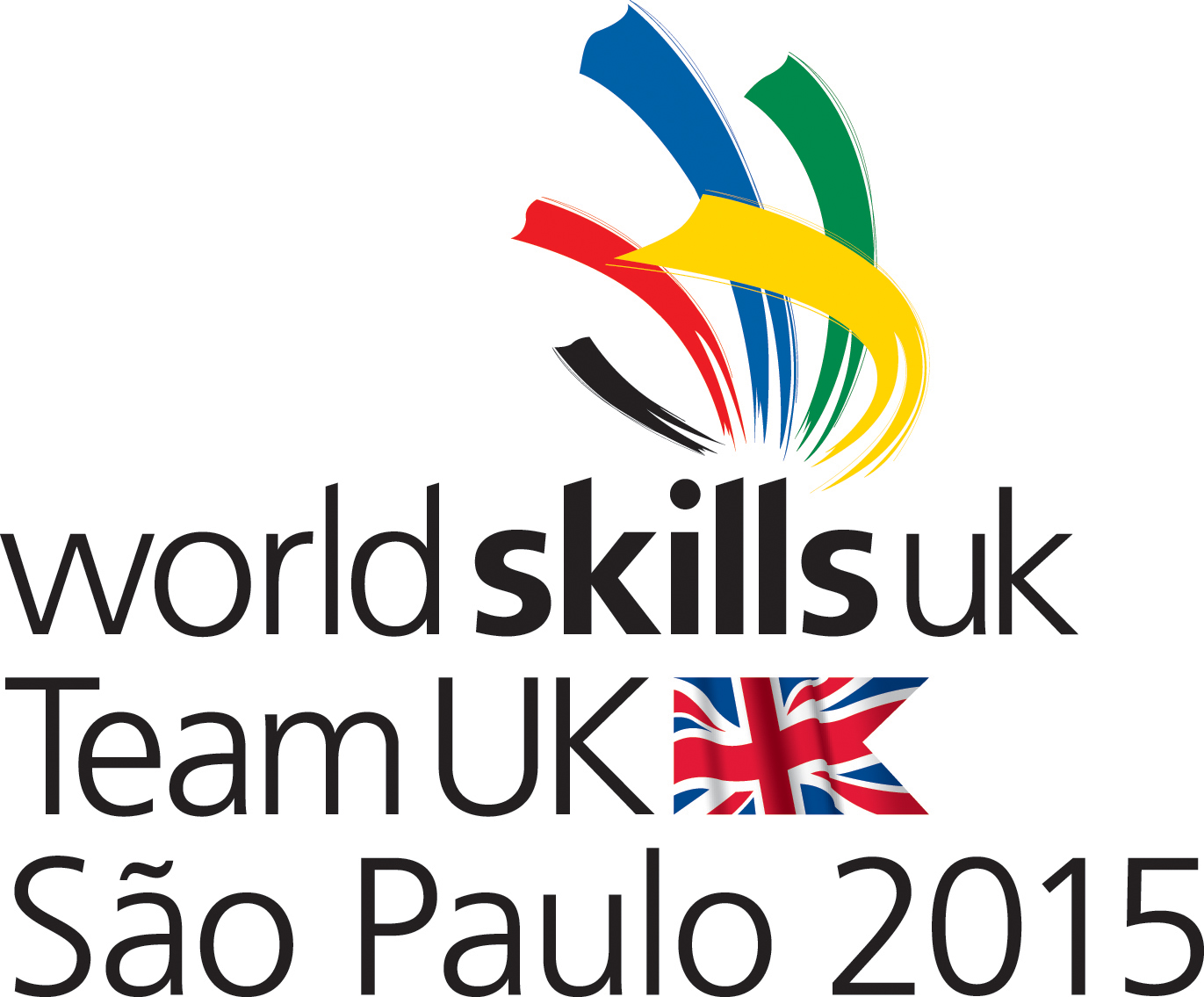